Sustained Clinical Effects of Single-Dose Intraarticular PCRX-201 Injection in Moderate-to-Severe Osteoarthritis of the Knee
Cecilia Barese,1 Emily Walsh,2 Stanley Cohen,3 Alan Kivitz,4 Masato Nakazawa,1 Mary DiGiorgi,1 Jonathan Slonin1
1Pacira BioSciences, Inc., Tampa, FL; 2Tremont Therapeutics Consulting, Boston, MA; 3Metroplex Clinical Research Center, Dallas, TX; 4Altoona Center for Clinical Research, Duncansville, PA
1
DISCLOSURES
CB, MN, MD, and JS were or are employees of Pacira BioSciences, Inc. and may hold stock or stock options in the company.
EW has received consultancy fees from Pacira BioSciences, Inc. 
SC is an Investigator for Pacira BioSciences, Inc. 
AK has consulted or been part of speakers bureaus for AbbVie, Amgen, Coval, Ecor1, Flexion, Fresenius Kabi, Gilead, Gruenthal, GSK, Halia, Horizon, Janssen, Prime, Prometheus, Sanofi-Regeneron, Selecta, Synact, Takeda-Nimbus, UCB, and XBiotech; has served on the advisory board of Fresenius Kabi, Gilead, Horizon, Takeda-Nimbus and UCB; has been a speaker for AbbVie, Lilly, Pfizer, and Sanofi-Regeneron; has been a scientific expert for Genzyme; and holds stock/stock options in Pfizer, GSK, Gilead, Novartis, and Amgen.
2
There is high need for novel OAK treatments given the lack of durable efficacy of current therapies and frequent progression to TKA
Unmet Need in OAK
Opportunity for Novel Therapies
Lack of effective treatment makes OAK a leading cause of chronic pain and disability, affecting ~15 million patients in the United States1-3
SoC largely consists of modalities that have existed for decades, and new MoAs are needed to advance patient care
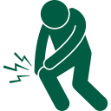 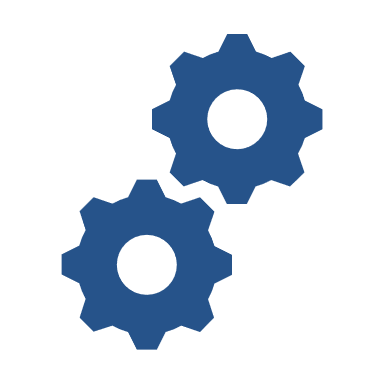 Oral NSAIDs have unfavorable safety profiles given long-term adverse effects (eg, GI ulcers, serious CV events)4
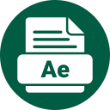 Therapies providing durable pain relief could reduce disability (eg, patients with moderate-to-severe pain miss ~4 times more workdays than those with no or mild pain)10-12
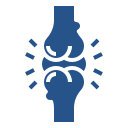 Current IA injections offer only short-term relief (eg, 3-6 months),5-8 and ≥12 months durability is considered transformational
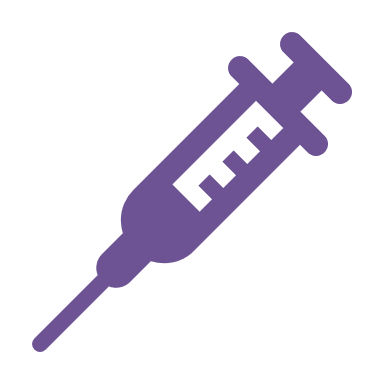 Novel treatments that reduce frequency of physician visits and surgery could lower the economic burden of OAK on the healthcare system
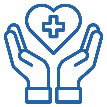 Lack of pharmacotherapy causes many patients to progress to TKA at an average cost of ~$20,000 per procedure9
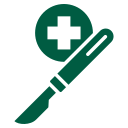 CV, cardiovascular; GI, gastrointestinal; IA, Intraarticular, MoA: mechanism of action, NSAID: nonsteroidal anti-inflammatory drug; OAK, osteoarthritis of the knee; SoC, standard of care; TKA, total knee arthroplasty. 1. GBD 2021 Osteoarthritis Collaborators. Lancet Rheumatol. 2023;5(9):e508-e522; 2. Osteoarthritis: A Serious Disease. Mount Laurel, NJ: Osteoarthritis Research Society International; 2016. Available at https://oarsi.org/oarsi-white-paper-oa-serious-disease. Accessed May 1, 2023; 3. Deshpande et al. Arthritis Care Res (Hoboken). 2016;68(12):1743-1750; 4. Vonkeman and van de Laar. Semin Arthritis Rheum. 2008;39(4):294-312; 5. Baron et al. Curr Ther Res Clin Exp. 2018;88:35-46; 6. He et al. Int J Surg. 2017;39:95-103; 7. Saltychev. Am J Phys Med Rehabil. 2020;99(7):617-625; 8. American Academy of Orthopaedic Surgeons Management of Osteoarthritis of the Knee (NonArthroplasty) Evidence-Based Clinical Practice Guideline. https://www.aaos.org/oak3cpg. Published 08/31/2021; 9. Losina et al. Arthritis Care Res (Hoboken). 2015;67(2)203-215; 10. Jackson et al. Adv Ther. 2020;37(9):3985-3999; 11. Beswick et al. BMJ Open. 2012;2(1):e000435; 12. Wylde et al. EFFORT Open Rev. 2018;3(8):461-470.
3
PCRX-201, a locally administered gene therapy with an inducible promotor, enables production of IL-1Ra in the target joint only when it is inflamed
PCRX-201 Components
Key PCRX-201 Strengths
High-capacity, transduction efficient HCAd with no viral coding sequences; carries the genetic code for IL-1Ra (ie, IL-1RA protein)
Protein Production Only As Needed
The inducible promotor allows for localized production of anti-inflammatory IL-1Ra where and when it is most needed, ensuring maintenance of joint homeostasis
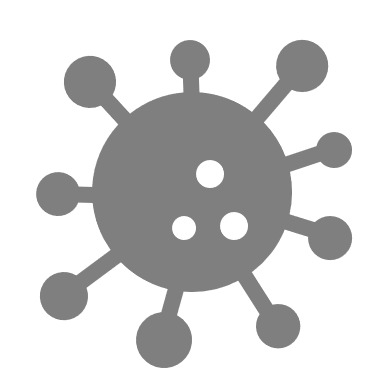 Adenovirus Vector
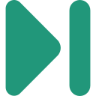 Designed for Long-term Benefit
IL-1 is a known inflammatory cytokine with inhibition tied to the reduction of catabolic processes in the joint that contribute to OAK progression1
PCRX-201 enables joint cells to produce IL-1Ra, providing sustained levels of the protein to yield long-term therapeutic benefit
IL-1Ra
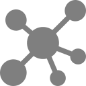 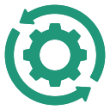 Avoids Gene Therapy Pitfalls
PCRX-201 transduces at low doses and does not insert itself into the genome, mitigating safety concerns typically associated with gene therapies
An NF-κB promotor only turns on IL-1Ra production in the presence of inflammation, mimicking the body’s natural response to inflammation
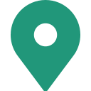 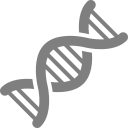 Inducible Promoter
4
IL-1Ra, interleukin-1 receptor antagonist; NF-κB, nuclear factor κB; OAK, osteoarthritis of the knee; HCAd, high-capacity adenovirus.
1. Senter et al. Hum Gene Ther. 2022;33(9-10):541-549.
Methods
This open-label phase 1 trial (NCT04119687) enrolled 2 cohorts
Inclusion criteria
Adults aged 30-80 years with moderate-to-severe knee OA
K/L grade 2-4
Prior treatment failure of ≥2 other therapies for OA
Baseline WOMAC pain score ≥4.0 and ≤9.0 of 10.0
Primary endpoints
Safety and biodistribution
Exploratory efficacy endpoints
Patient-reported outcomes
WOMAC pain
WOMAC stiffness
KOOS
Other endpoints
NAbs
Structural assessments (radiograph, MRI)
IL1-RA synovial fluid levels
Doses were assessed in cohort 1 first, followed by expansion with cohort 2
Acetaminophen was the only permitted rescue analgesic 
No other analgesics were permitted (other than stable doses of SSRIs, SNRIs, NSRIs, or tricyclics)
PCRX-201 dose levels: 
Low: 2.8E9 GC/mL ● Middle: 2.8E10 GC/mL ● High: 2.8E11 GC/mL
Cohort 1: not pretreated 
PCRX-201 IA ultrasound-guided injection
Cohort 2: steroid pretreated
IA methylprednisolone 40 mg immediately before PCRX-201 administration
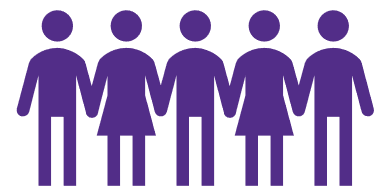 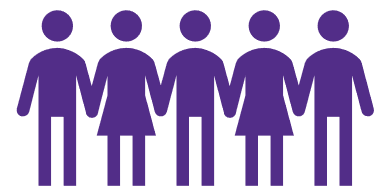 Objective: to investigate the safety and efficacy of a single IA injection of PCRX-201 in participants with moderate-to-severe OAK in a phase 1 trial
5
3D, 3-dimensional; K/L, Kellgren/Lawrence; KOOS, Knee Injury and Osteoarthritis Outcome Score; IL-1RA, IL-1 receptor antagonist; MRI, magnetic resonance imaging; NAb, neutralizing antibody; NSRI, nonselective serotonin reuptake inhibitor; OA, osteoarthritis; SNRI, serotonin and norepinephrine reuptake inhibitor; SSRI, selective serotonin reuptake inhibitor; WOMAC, Western Ontario and McMaster Universities Osteoarthritis Index.
[Speaker Notes: ..]
The Median Follow-up of 72 Participants on Study Was 52 Weeks
Participant Flow Diagram
72 individuals treated
36 per cohort
Median follow-up 
Not pretreated - 52 (range, 17-52) weeks
Pretreated - 52 (range, 10-52) weeks
Part 1: SAD
Part 2: Expansion
Not pretreated (n=36)
Steroid pretreated (n=36)
Low dose (n=12)
Middle dose (n=16)
High dose (n=8)
High dose (n=8)
Low dose (n=13)
Middle dose (n=15)
n=12 at week 52
n=14 at week 52
n=5 at week 52
n=6 at week 52
n=7 at week 52
n=12 at week 52
Discontinuations by week 52: 
Withdrew consent†: n=8
Lost to follow-up: n=1
TEAE: n=1
Withdrawn by investigator: n=1
Death‡: n=1
Discontinuations by week 52: 
Withdrew consent*: n=4
Lost to follow-up: n=3
TEAE: n=1
6
SAD, single-ascending dose; TEAE, treatment-emergent adverse event; TKR, total knee replacement; WOMAC, Western Ontario and McMaster Universities Osteoarthritis Index. *2 underwent TKR, 1 did not disclose withdrawal reason, and 1 was unwilling to participate. †1 because of TEAE (index knee effusion), 1 because of inconvenience, 3 underwent TKR, 1 had treatment failure, and 2 were unwilling to participate. ‡Not considered related to the study treatment.
[Speaker Notes: ..]
Demographics and Baseline Characteristics Were Similar Across Cohorts
Baseline characteristics similar across cohorts 
Most are female with a K/L grade of 3-4 
Mean baseline WOMAC pain 6.8 in both cohorts 
~75% in both cohorts had bilateral OAK
7
BMI, body mass index; IQR, interquartile range; K/L, Kellgren/Lawrence; OAK, osteoarthritis of the knee; SD, standard deviation; WOMAC, Western Ontario and McMaster Universities Osteoarthritis Index.
[Speaker Notes: ..]
PCRX-201 Was Safe and Well-Tolerated Across a 100-Fold Range of Vector Doses
No related SAEs reported regardless of pretreatment or dose level 
Joint effusion was the most common TEAE, as shown below
A total of 45 joint effusions occurred in 39 participants; of these, 44 effusions were in the index knee and 37 were deemed related to treatment by the investigator
More frequent and more severe in the not pretreated cohort
Similar durations in both cohorts*: range 2-165 days not pretreated, 3-111 days pretreated
8
AE, adverse event; SAE, serious adverse event; TEAE, treatment-emergent adverse event. *Effusion end was only adjudicated during scheduled visits, rather than self-reported, which may have increased the estimated duration for subjects depending on visit schedule. †Including all TEAEs related and unrelated to treatment. AE grading was performed according to CTCAE v5.0.
[Speaker Notes: ..]
EfficacyꟷWOMAC-A Pain: 50%-75% Sustained Improvement at 52 Weeks
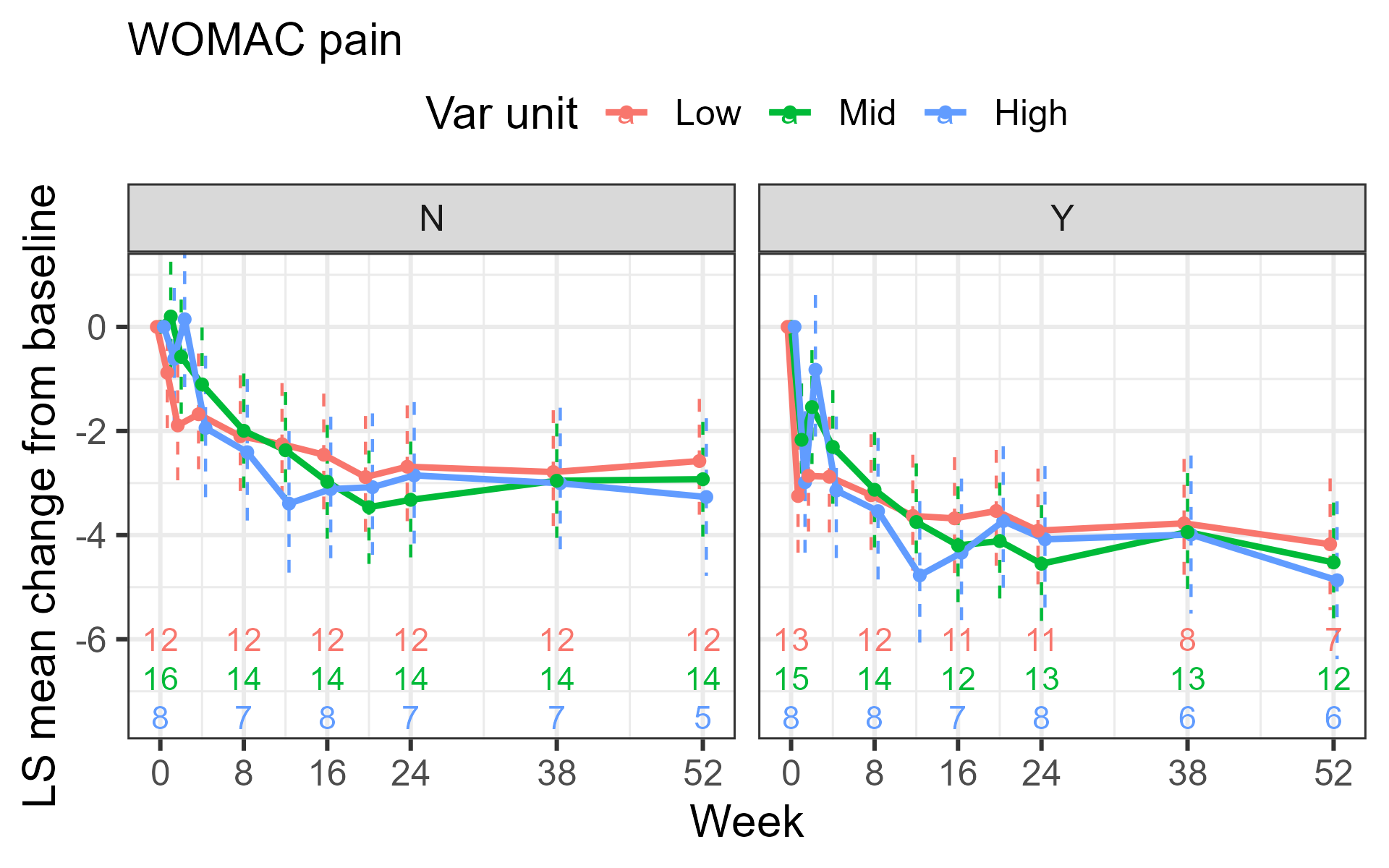 Not pretreated
Steroid pretreated
Considerable improvement compared to baseline in WOMAC-A pain at all dose levels
Trending dose relative in pain reduction, not statistically significant
Improved pain reduction with steroid pretreatment
Similar results seen with % reduction from baseline 
A ~50%-75% improvement from baseline across all dose levels was observed with steroid pretreatment
LSM change from baseline (SEM)
WOMAC IMPROVEMENT
Sample size
Week
Low
Mid
High
Cohort
9
LSM, least squares mean; SEM, standard error of the mean; WOMAC, Western Ontario and McMaster Universities Osteoarthritis Index.
EfficacyꟷWOMAC-B Stiffness: 50%-75% Sustained Improvement at 52 Weeks
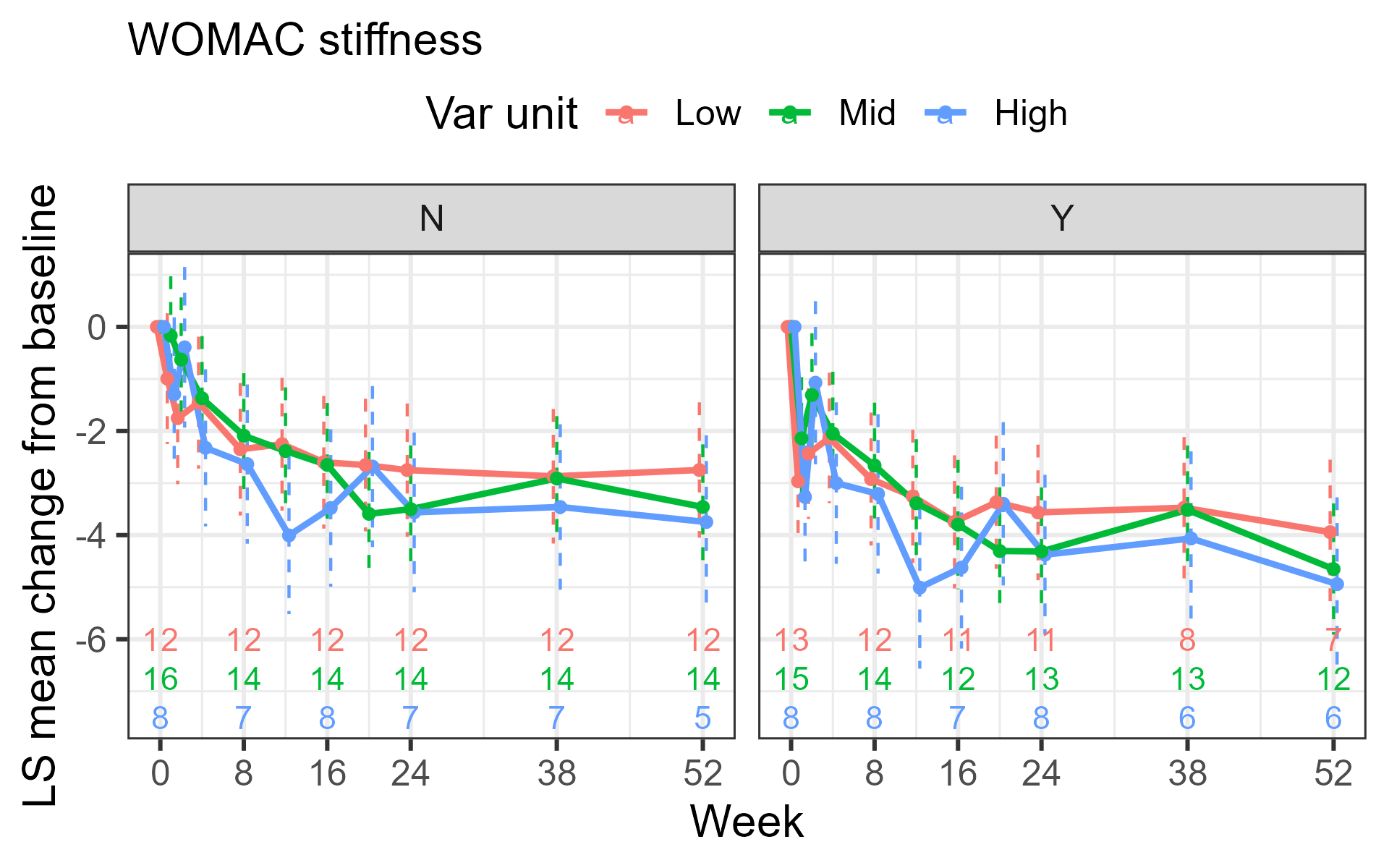 Similar improvement compared to baseline in WOMAC-B stiffness at all dose levels
Trending dose relative in stiffness reduction, not statistically significant
Improved stiffness reduction with steroid pretreatment
Similar results seen with % reduction from baseline
A ~50%-75% improvement from baseline across all dose levels was observed with steroid pretreatment
Steroid pretreated
Not pretreated
LSM change from baseline (SEM)
WOMAC IMPROVEMENT
Sample size
Week
Low
Mid
High
Cohort
10
LSM, least squares mean; SEM, standard error of the mean; WOMAC, Western Ontario and McMaster Universities Osteoarthritis Index.
EfficacyꟷKOOS Daily Living: 20- to 40-Point Sustained Improvement at 52 Weeks
Favorable improvements in KOOS activities of daily living scores at all dose levels
Trending dose relative but not statistically significant
Greater improvement in steroid pretreated cohort
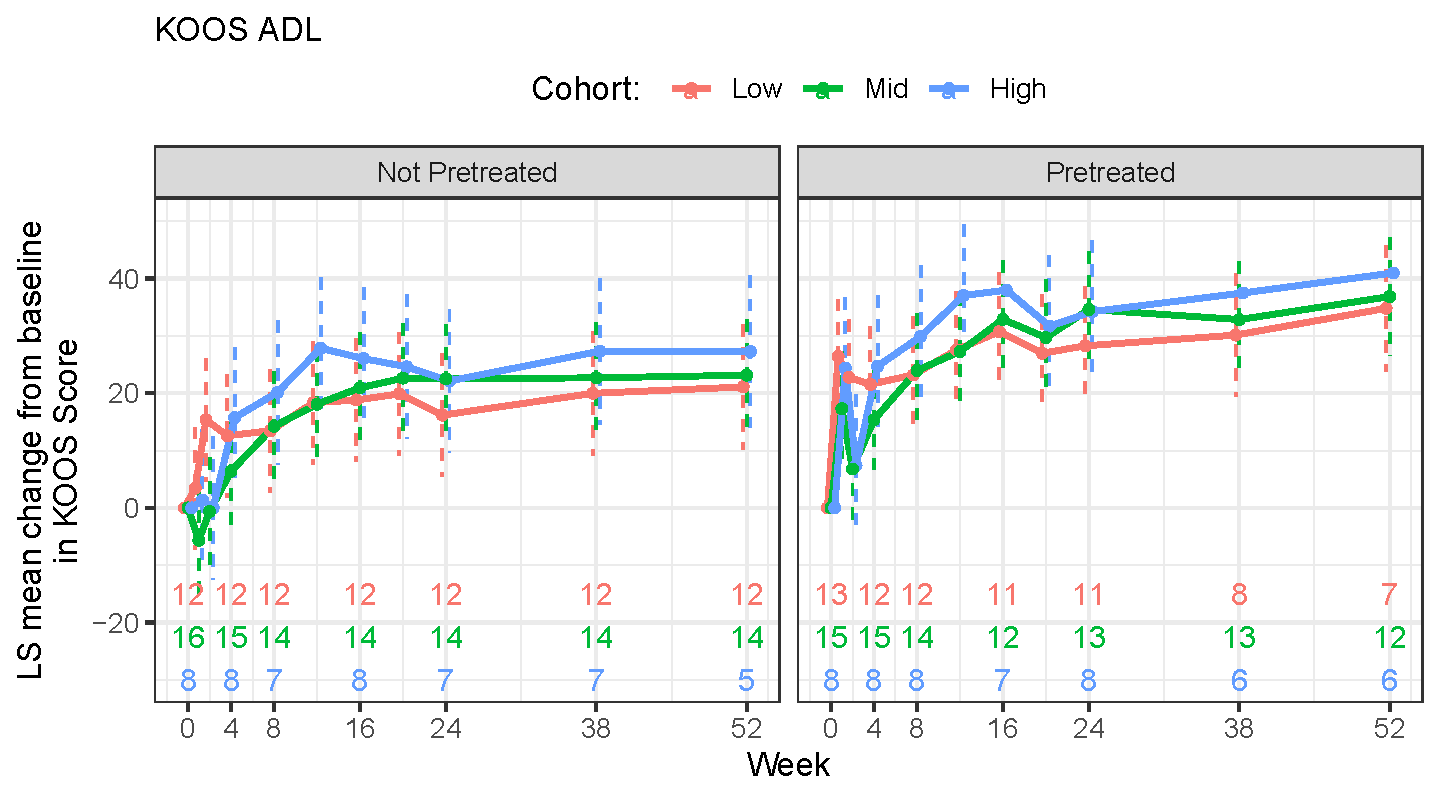 Not pretreated
Steroid pretreated
KOOS IMPROVEMENT
LSM change from baseline (SEM)
Sample size
Week
Low
Mid
High
Cohort
11
KOOS, Knee Injury and Osteoarthritis Outcome Score; LSM, least squares mean; SEM, standard error of the mean.
Neutralizing Antibodies: No Impact of Baseline NAbs on Safety or Efficacy Regardless of Baseline NAb titer
Baseline NAb positivity was 59%-64% in not pretreated cohorts versus 13%-64% in steroid pretreated cohorts*
No impact of baseline NAbs on WOMAC-A or WOMAC-B (not shown) regardless of baseline NAb titer
No impact of baseline NAbs on effusion incidence (not shown)
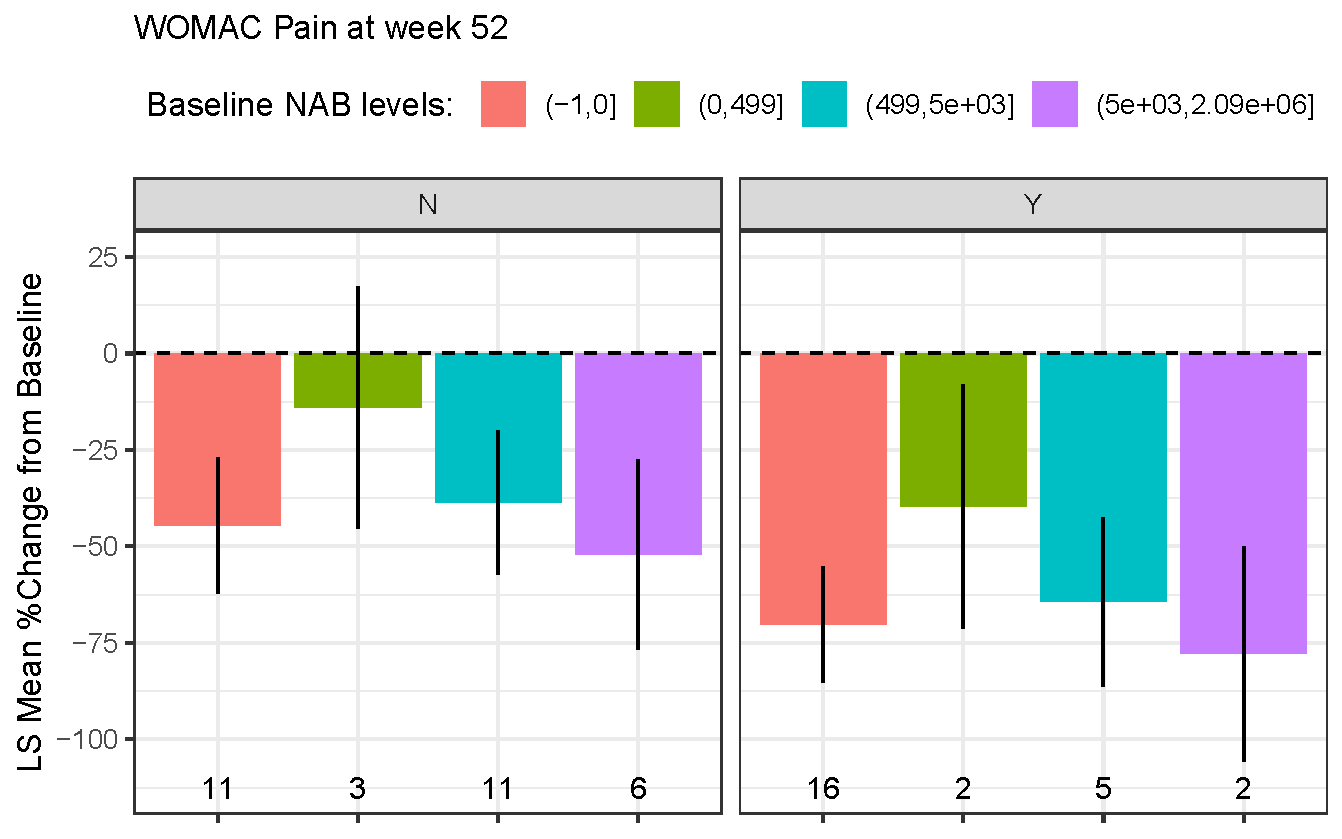 Not pretreated
Steroid pretreated
LSM % change from baseline
 in WOMAC-A
WOMAC IMPROVEMENT
Sample size
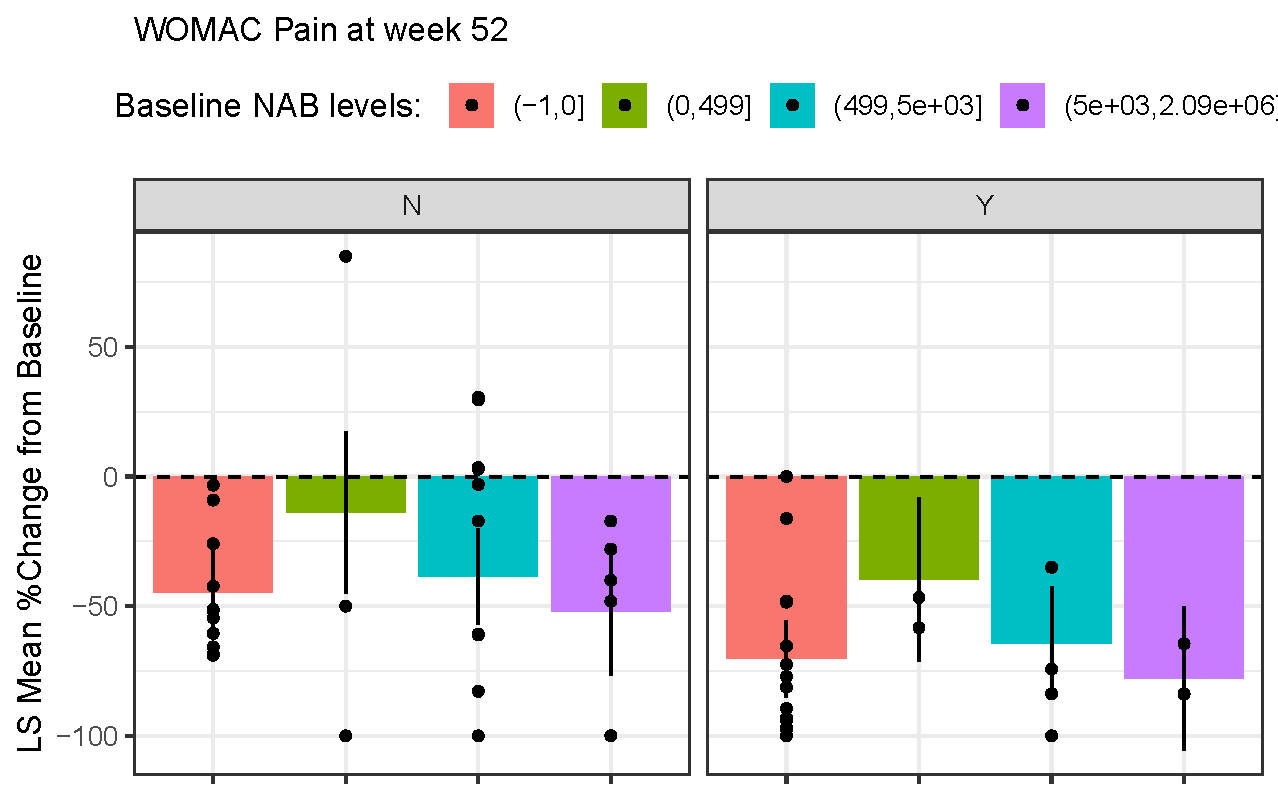 NAb baseline titer
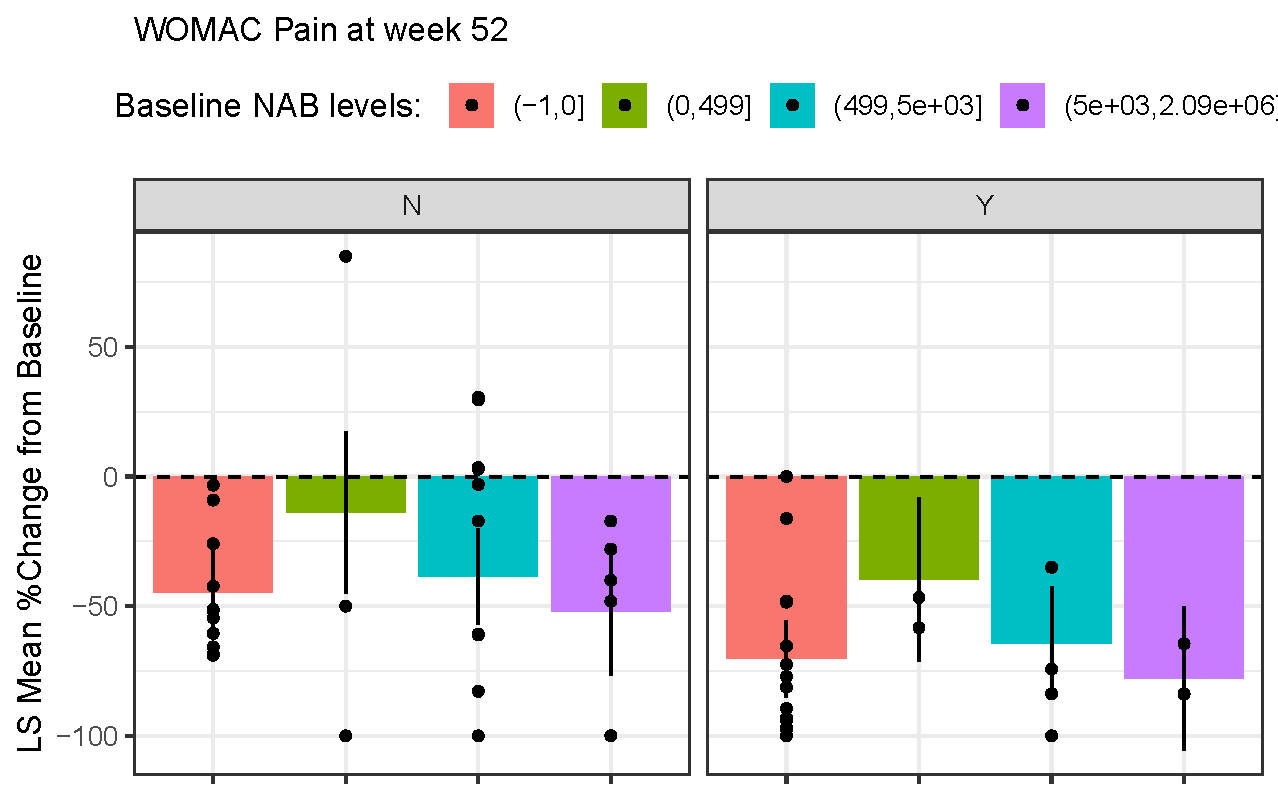 0
1-499
500-5000
>5000
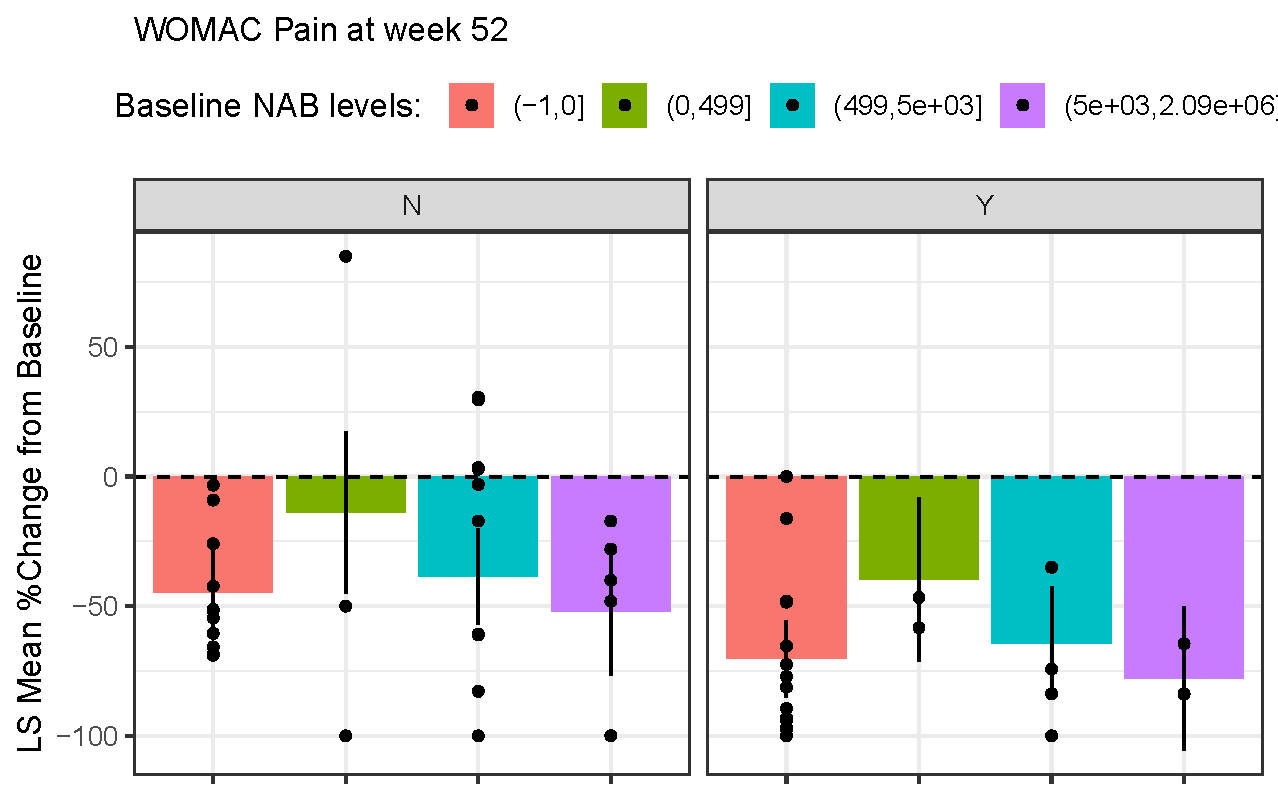 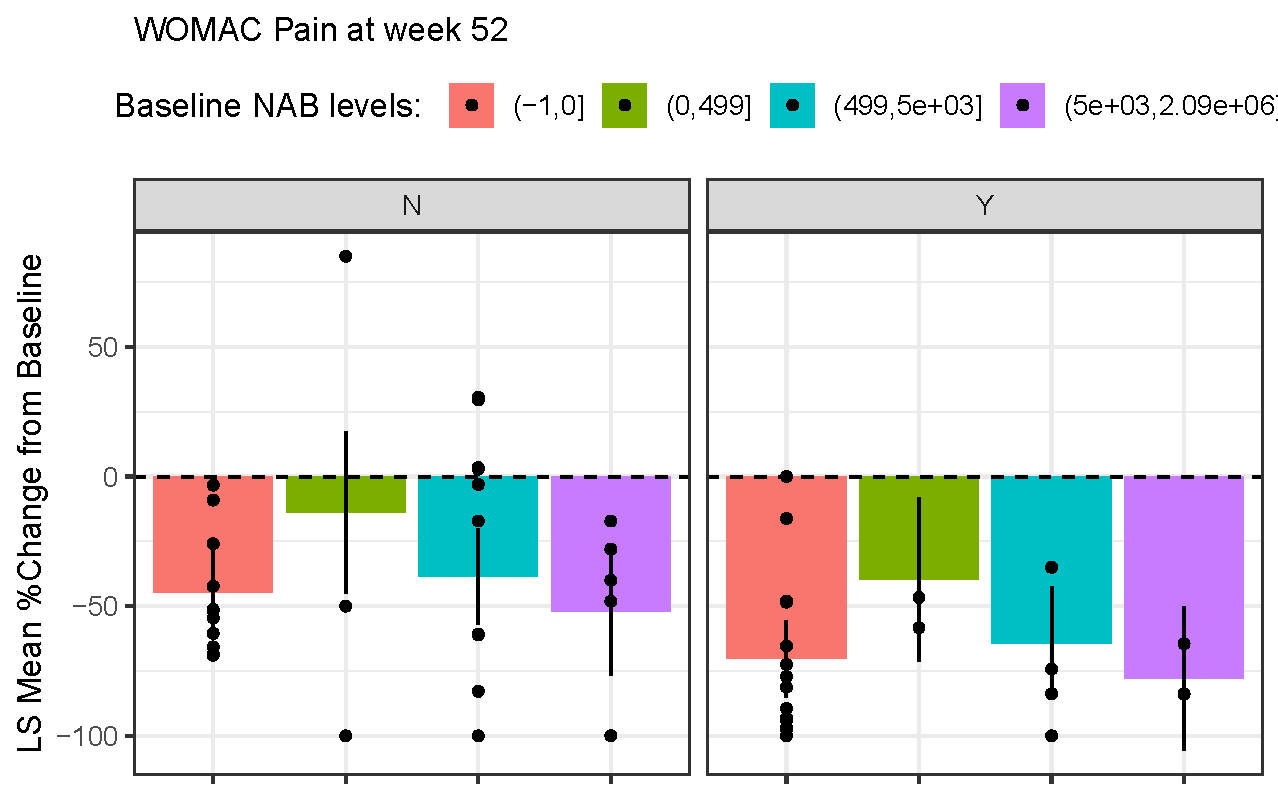 12
LSM, least squares mean; NAb, neutralizing antibody; WOMAC, Western Ontario and McMaster Universities Osteoarthritis Index. *A single clinical site predominantly enrolled the mid and high dose steroid pretreated cohort and appeared to have a 2-4-fold lower baseline rate of anti-Ad5 Nab positivity.
Payload Expression: Synovial Fluid IL-1RA Levels Are Elevated 1.4- to 132.9-fold After PCRX-201 Dosing
Paired sample analysis offers insights
All participants with baseline and posttreatment paired samples showed IL-1RA expression enhancement (N=4)
Caveats 
Expressed protein is identical to endogenous
NF-kB responsive promoter means expression depends on local inflammatory state
13
IL-1RA, IL-1 receptor antagonist; NF-κB, nuclear factor κB. *All Week 4 except as noted. †Sample taken at week 1.
Conclusions
A single intraarticular injection of PCRX-201 had acceptable safety and sustained efficacy at all dose levels across 100-fold range up to 52 weeks at time of cutoff 
The steroid pretreated cohort exhibited fewer joint effusions and a ~50%-75% reduction from baseline in WOMAC/pain stiffness scores as well as greater improvements in function than the not pretreated cohort, suggesting pretreatment has a favorable impact on efficacy and tolerability and meaningful improvements in function
Baseline anti-Ad5 NAbs do not appear to impact the incidence of TEAEs or improvement in WOMAC measures at any titer observed (up to >30,000)
Dose-trending but no statistical dose response across a 100-fold range of vector suggests a wide range of options for dose selection
Compelling phase 1 data supported PCRX-201 as the first gene therapy product candidate to receive Regenerative Medicine Advance Therapy designation in OAK from the FDA1
FDA, Food and Drug Administration; KOOS, Knee Injury and Osteoarthritis Outcome Score; NAb, neutralizing antibody; OAK, osteoarthritis of the knee; TEAE, treatment-emergent adverse event; WOMAC, Western Ontario and McMaster Universities Osteoarthritis Index. 
1. Pacira BioSciences. 2024. https://investor.pacira.com/node/17121/pdf.
14
Future Directions
Deeper understanding of any NAb impact on iterative and/or contralateral dosing
Deeper mechanistic understanding of durability 
Additional dose-ranging to select the doses for pivotal studies
Longer-term follow-up: 2-year long-term data now being analyzed to understand durability of pain and function improvement and impact on structural disease progression
15
NAb, neutralizing antibody.
THANK YOU